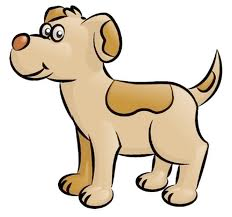 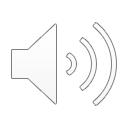 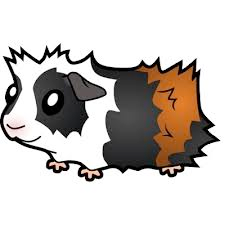 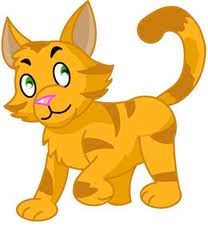 Bigginyn
(Pets)
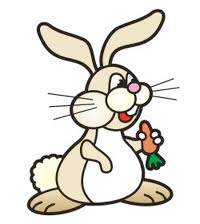 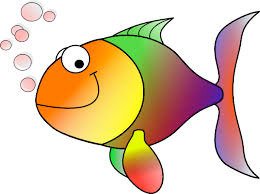 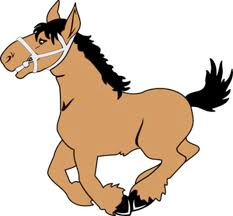 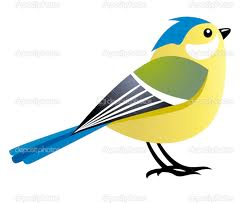 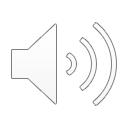 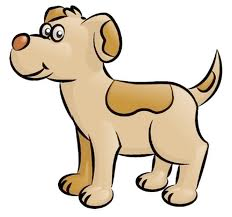 moddey
dog
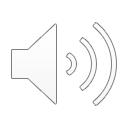 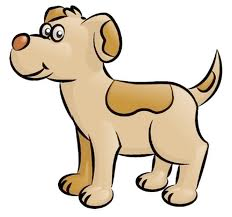 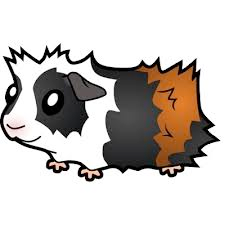 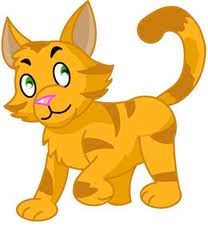 Vel biggin ayd?
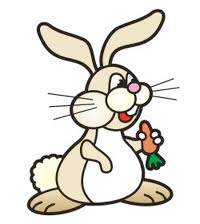 (Do you have a pet?)
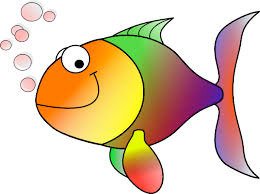 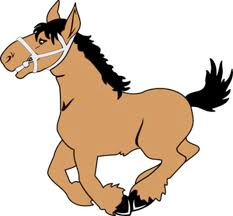 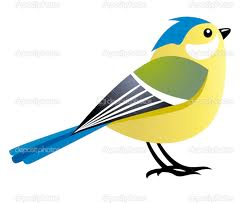 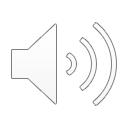 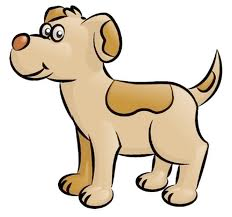 Ta moddey aym.
(I have a dog)
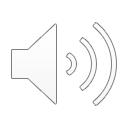 Cha nel moddey aym.
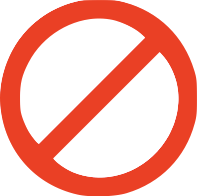 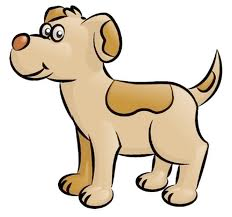 (I don’t have a dog)
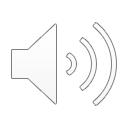 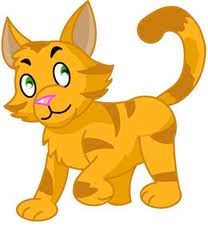 kayt
(cat)
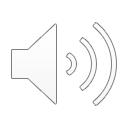 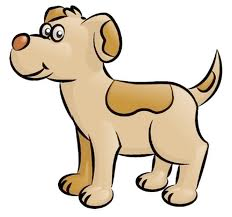 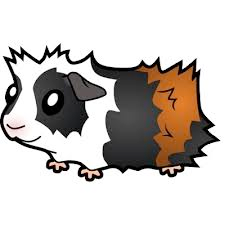 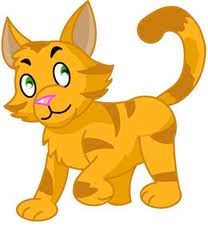 Vel biggin ayd?
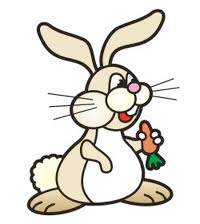 (Do you have a pet?)
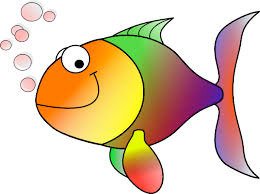 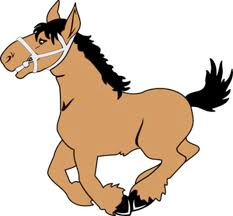 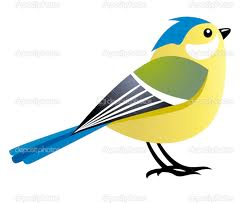 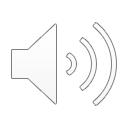 Ta kayt aym.
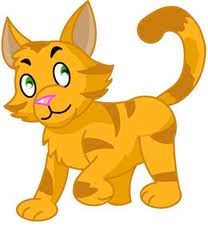 (I have a cat)
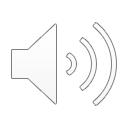 Cha nel kayt aym.
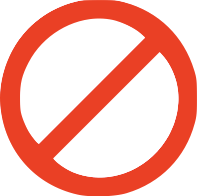 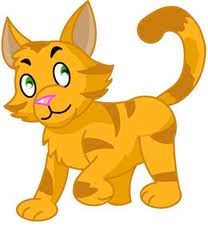 (I don’t have a cat)
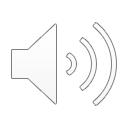 eeast
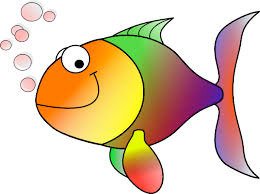 (fish)
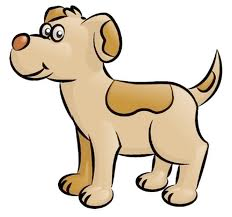 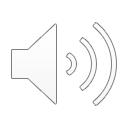 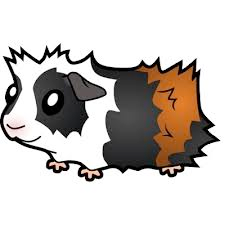 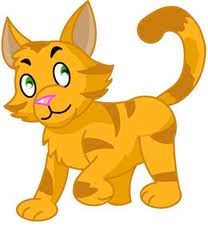 Vel biggin ayd?
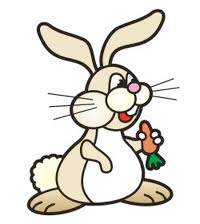 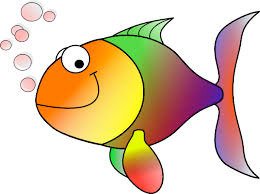 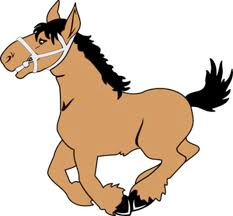 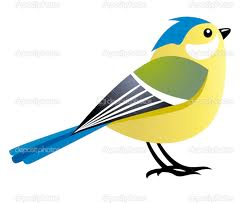 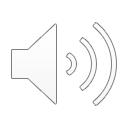 Ta eeast aym.
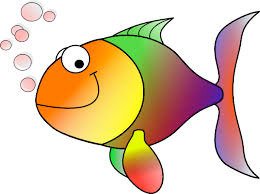 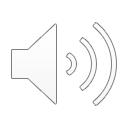 Cha nel eeast aym.
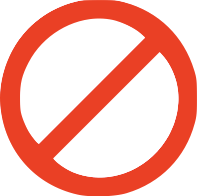 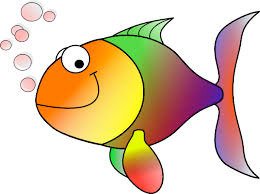 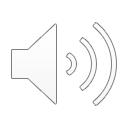 conning
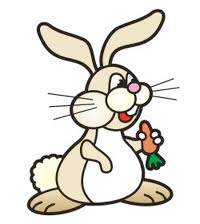 (rabbit)
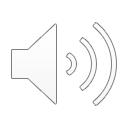 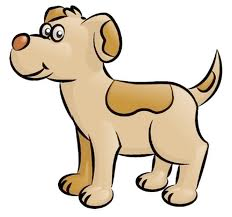 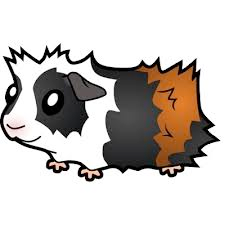 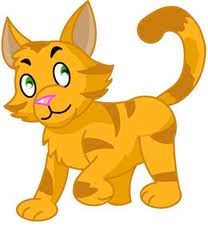 Vel biggin ayd?
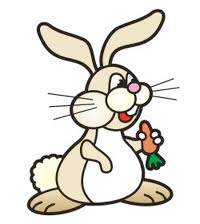 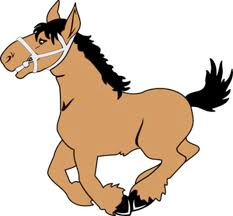 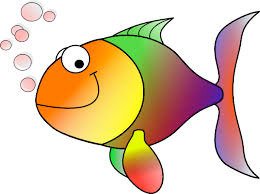 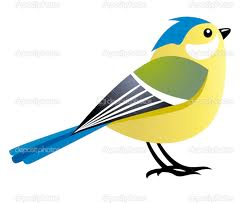 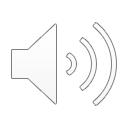 Ta conning aym.
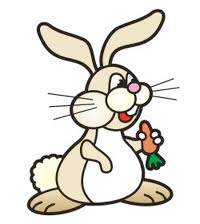 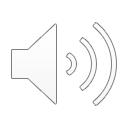 Cha nel conning aym.
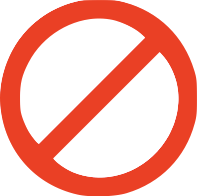 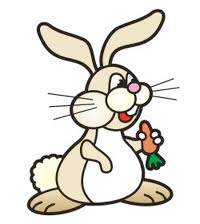 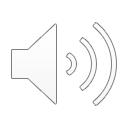 muc rangagh
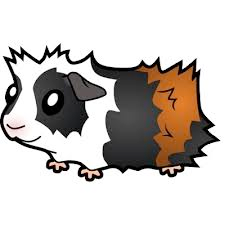 (guinea pig)
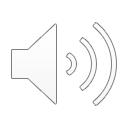 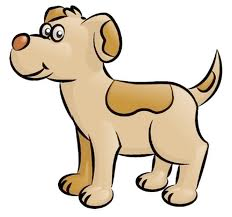 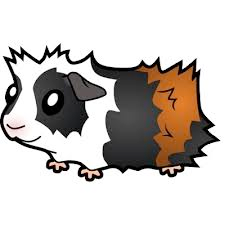 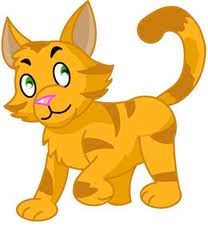 Vel biggin ayd?
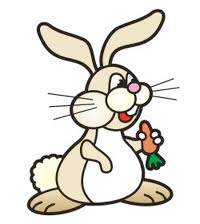 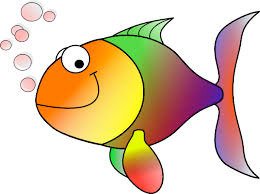 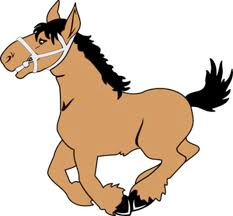 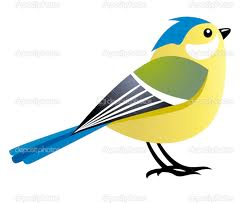 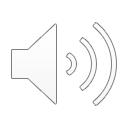 Ta muc rangagh aym.
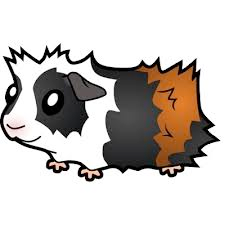 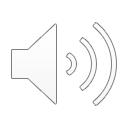 Cha nel muc rangagh aym.
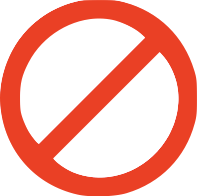 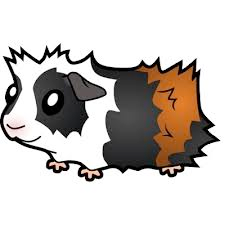 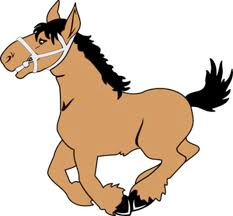 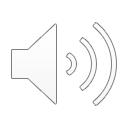 cabbyl
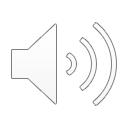 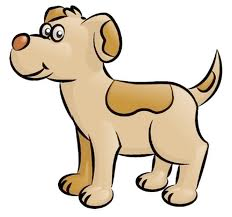 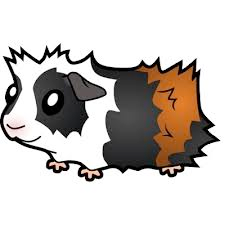 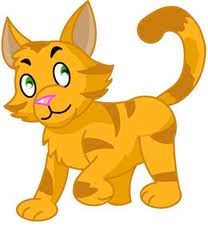 Vel biggin ayd?
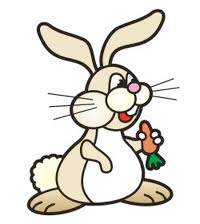 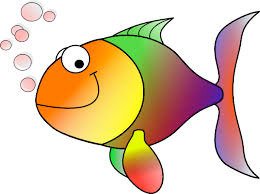 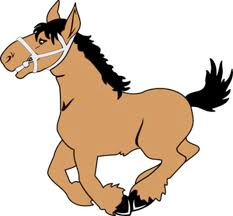 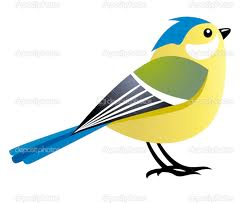 Ta cabbyl aym.
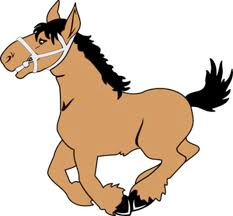 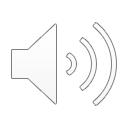 Cha nel cabbyl aym.
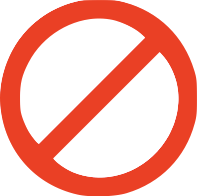 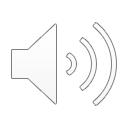 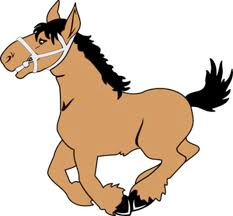 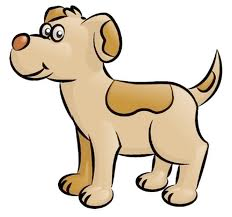 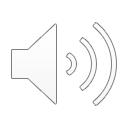 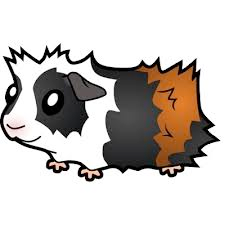 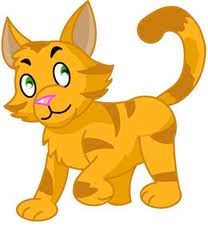 muc rangagh
moddey
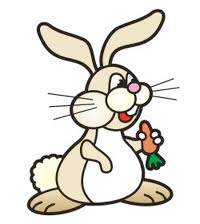 yn jerrey
kayt
(the end)
conning
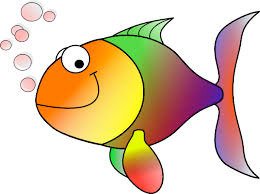 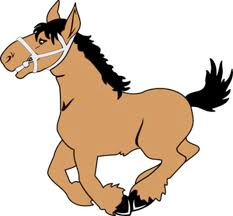 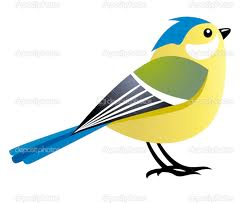 eeast
cabbyl
ushag